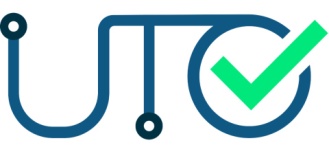 ҚАЗАҚСТАН РЕСПУБЛИКАСЫ ҒЫЛЫМ ЖӘНЕ ЖОҒАРЫ БІЛІМ МИНИСТРЛІГІ
ҰЛТТЫҚ ТЕСТІЛЕУ ОРТАЛЫҒЫ
9 (10) ЖӘНЕ 11(12) - СЫНЫП БІЛІМ АЛУШЫЛАРЫН ҚОРЫТЫНДЫ АТТЕСТАТТАУ 
ЕМТИХАН МАТЕРИАЛДАРЫН ЖЕТКІЗУ
Астана қ. 2025
9(10) СЫНЫП БІЛІМ АЛУШЫЛАРЫН ҚОРЫТЫНДЫ АТТЕСТАТТАУ
ҚОРЫТЫНДЫ АТТЕСТАТТАУДЫ ӨТКІЗУ МЕРЗІМДЕРІ
2025 ЖЫЛҒЫ 29 МАМЫР – 10 МАУСЫМ АРАЛЫҒЫ
29 мамыр
математика (алгебра) бойынша жазбаша емтихан (бақылау жұмысы)
2 маусым
қазақ тілі/орыс тілі және өзбек/ұйғыр/тәжік тілінде білім беретін мектептер үшін ана тілі (оқыту тілі) бойынша эссе нысанында жазбаша емтихан, гуманитарлық цикл пәндерін тереңдетіп оқытатын мектеп білім алушылары үшін - жазбаша жұмыс (мақала, әңгіме, эссе)
таңдау пәні бойынша жазбаша емтихан (физика, химия, биология, география, геометрия, Қазақстан тарихы, дүниежүзі тарихы, әдебиет (оқыту тілі бойынша), шет тілі (ағылшын/француз/неміс), информатика)
5 маусым
орыс/өзбек/ұйғыр/тәжік тілінде оқытатын сыныптарда қазақ тілі мен әдебиеті бойынша жазбаша емтихан (мәтінмен жұмыс, мәтін бойынша тапсырмаларды орындау) және қазақ тілінде оқытатын сыныптарда орыс тілі мен әдебиеті бойынша жазбаша емтихан (мәтінмен жұмыс, мәтін бойынша тапсырмаларды орындау)
10 маусым
11(12) СЫНЫП БІЛІМ АЛУШЫЛАРЫН ҚОРЫТЫНДЫ АТТЕСТАТТАУ
ҚОРЫТЫНДЫ АТТЕСТАТТАУДЫ ӨТКІЗУ МЕРЗІМДЕРІ
2025 ЖЫЛҒЫ 30 МАМЫР – 16 МАУСЫМ АРАЛЫҒЫ
30 мамыр
Қазақстан тарихы бойынша ауызша емтихан
4 маусым
алгебра және анализ бастамалары бойынша жазбаша емтихан
9 маусым
қазақ тілі/орыс тілі бойынша және ұйғыр/тәжік/өзбек тілінде білім беретін мектептер/сыныптар үшін ана тілі (оқыту тілі) бойынша жазбаша емтихан
12 маусым
таңдау пәні бойынша жазбаша емтихан (физика, химия, биология, география, геометрия, дүниежүзілік тарих, құқық негіздері, әдебиет (оқыту тілі бойынша), шет тілі (ағылшын/француз/неміс), информатика)
16 маусым
орыс/өзбек/ұйғыр/тәжік тілдерінде оқытатын мектептерде/сыныптарда қазақ тілі мен әдебиетінен және қазақ тілінде оқытатын мектептерде/сыныптарда орыс тілі мен әдебиетінен жазбаша емтихан
11(12) СЫНЫП БІЛІМ АЛУШЫЛАРЫН ҚОРЫТЫНДЫ АТТЕСТАТТАУ
30 мамыр
Қазақстан тарихынан ауызша емтихан
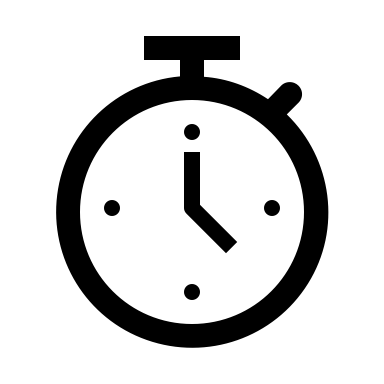 3 сағат
Білім алушылар ұсынылған отыз билеттің бірін таңдайды. Әр билетте үш тақырып берілген, тақырып бойынша оқушы ауызша жауап беруі керек
Максималды балл – 30
11(12) СЫНЫП БІЛІМ АЛУШЫЛАРЫН ҚОРЫТЫНДЫ АТТЕСТАТТАУ
4 маусым
«Алгебра және анализ бастамалары» пәні бойынша
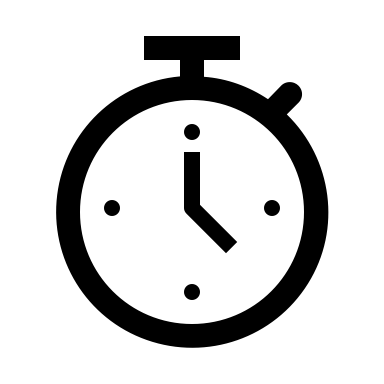 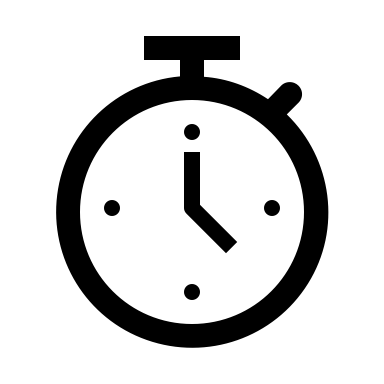 5 сағат
А бөлімі
В бөлімі
Ұсынылған 5 жауаптан бір дұрыс жауапты таңдайтын 15 тапсырмадан тұрады. Тапсырмалар 1 балмен бағаланады.
Қысқа немесе жан-жақты толық жауаптарды қажет ететін 10-12 тапсырмадан тұрады. Тапсырмалар 2-8 баллмен бағаланады.
Калькуляторды пайдалануға рұқсат етілмейді
Максималды балл – 60
11(12) СЫНЫП БІЛІМ АЛУШЫЛАРЫН ҚОРЫТЫНДЫ АТТЕСТАТТАУ
9 маусым
«Қазақ тілі», «Орыс тілі», «Ұйғыр тілі», «Өзбек тілі», «Тәжік тілі» пәндері бойынша жазбаша емтихан
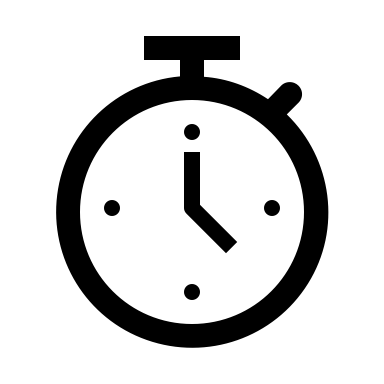 2-бөлім
3 сағат
1-бөлім
Жаратылыстану-математикалық бағыттағы сыныптарда білім алушылар бір жазбаша жұмысын – эссе (200-250 сөз) жазады. Қоғамдық-гуманитарлық бағыттағы сыныптарда білім алушылар ұсынылған үш тапсырмадан 200-250 сөзден тұратын бір жазба жұмысын (мақала, эссе, көпшілік алдында сөйлеу, рецензия және басқалар) жазады.
Жалпы ұпай саны – 20
Екі мәтінмен жұмыс істеуді қамтиды (мәтіндегі сөз саны – 600-650 сөз). Тестіленушілер мәтін негізіндегі 15 сұраққа жауап береді, оның ішінде: бір дұрыс  жауапты таңдайтын 10 сұрақ және қысқа және толық жауапты талап ететін 5 сұрақ. 
Жалпы ұпай саны – 20
Сөздіктерді пайдалануға тыйым салынады
Максималды балл – 40
11(12) СЫНЫП БІЛІМ АЛУШЫЛАРЫН ҚОРЫТЫНДЫ АТТЕСТАТТАУ
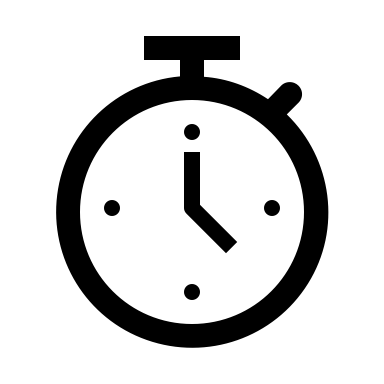 Емтихан жұмысы 2-3 бөлімнен тұрады: бір дұрыс жауапты таңдауды қажет ететін, қысқа немесе жан-жақты толық жауаптарды қажет ететін 4-5 тапсырма және шағын зерттеу.
12 маусым
Таңдау пәні (Физика, Химия, Биология, География, Геометрия, Дүниежүзі тарихы, Құқық негіздері, Әдебиет, Шет тілі (ағылшын/француз/неміс), Информатика) бойынша жазбаша емтихан
3 сағат
11(12) СЫНЫП БІЛІМ АЛУШЫЛАРЫН ҚОРЫТЫНДЫ АТТЕСТАТТАУ
16 маусым
Орыс/өзбек/ұйғыр/тәжік тілдерінде оқытатын мектептерде/сыныптарда қазақ тілі және әдебиетінен және қазақ тілінде оқытатын мектептерде/сыныптарда орыс тілі және әдебиетінен жазбаша емтихан
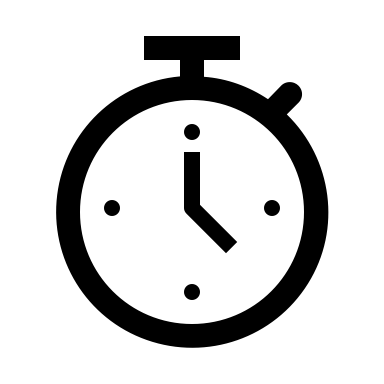 1 бөлім
2 бөлім
3 сағат
Білім алушы:  сөз, сөйлем, мәтін деңгейінде грамматикалық нормаларды сақтауы;  мәнмәтін бойынша тілдік бірліктерді орфографиялық нормаға сай жазу, мәтін деңгейінде тыныс белгілерін қолдана білуі тиіс.
Білім алушы:  мәтіннен детальді ақпараттарды, факті мен көзқарасты, астарлы ойды анықтап, мәтін идеясымен байланысын анықтауы;  қажетті ақпараттарды орынды қолданып, көтерілген мәселе бойынша өз ойын дәлелдеуі;  түрлі стильдегі мәтіндерден басты лексикалық бірліктерді нақтылап, мәтіннің ақпараттық-маңызды фрагменттерді іріктей алуы;  белгіленген оқу стратегияларын пайдалануы тиіс.
Максималды балл– 40
9(10) ЖӘНЕ 11(12) СЫНЫП БІЛІМ АЛУШЫЛАРЫН ҚОРЫТЫНДЫ АТТЕСТАТТАУ
ЕМТИХАН МАТЕРИАЛДАРЫН ЭЛЕКТРОНДЫ ФОРМАТТА ЖІБЕРУ
ҰТО-дан                ББ-на
27.05.2025 ж. дейін
ҰЛТТЫҚ ТЕСТІЛЕУ ОРТАЛЫҒЫ ЕМТИХАН МАТЕРИАЛДАРЫН «БҰЛТТЫҚ САҚТАУ»-ҒА ЖҮКТЕЙДІ
ББ-нан ББ/ББҰ-на 27.05.2025 ж. дейін
БІЛІМ БАСҚАРМАСЫНЫҢ ЖАУАПТЫ ТҰЛҒАСЫ «БҰЛТТЫҚ САҚТАУ»  СІЛТЕМЕСІН БІЛІМ БӨЛІМІ МЕН БІЛІМ БЕРУ ҰЙЫМДАРЫНА ЖІБЕРЕДІ
ЕМТИХАН МАТЕРИАЛДАРЫН ЖІБЕРУ
ЕМТИХАН МАТЕРИАЛДАРЫН ЭЛЕКТРОНДЫ ФОРМАТТА ЖІБЕРУ
03
02
ФАЙЛДАР АШЫЛҒАН СОҢ 
ЕМТИХАН МАТЕРИАЛДАРЫ БАСЫП ШЫҒАРЫЛАДЫ ЖӘНЕ ЕМТИХАНДАРДЫ ӨТКІЗУ ҮШІН БЕРІЛЕДІ
ҚР ОАМ-МЕН БЕЛГІЛЕНГЕН УАҚЫТТА БІЛІМ БЕРУ ҰЙЫМДАРЫ ФАЙЛДАРДЫ МҰРАҒАТТАН ШЫҒАРУ ҮШІН ҰТО-ДАН ҚҰПИЯ СӨЗ САҒАТ 07:00-ДЕ АЛАДЫ
01
04
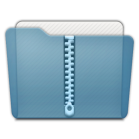 БІЛІМ БӨЛІМІ МЕН БІЛІМ БЕРУ ҰЙЫМДАРЫ МҰРАҒАТТАЛҒАН ФАЙЛДЫ ЖҮКТЕП АЛУ ҮШІН СІЛТЕМЕНІ 27.05.2025 ж.алады
БАСЫП ШЫҒАРЫЛҒАН МАТЕРИАЛДАР ҮШІН БІЛІМ БӨЛІМДЕРІ МЕН БІЛІМ БЕРУ ҰЙЫМДАРЫ ЖАУАП БЕРЕДІ
ҚЫЗМЕТТІК АҚПАРАТТАРДЫ ЖЕКЕ МАҚСАТТАРДА ПАЙДАЛАНУҒА ЖОЛ БЕРІЛМЕЙДІ. 
ЖІБЕРІЛГЕН АРХИВТІК ФАЙЛ АШЫЛМАҒАН ЖАҒДАЙДА ҰТО-НЫҢ БАЙЛАНЫС ТЕЛЕФОН НОМІРЛЕРІНЕ ХАБАРЛАСА АЛАСЫЗ:  
+7 (7172)79-98-89 (ішкі нөмірлер 197, 194, 121, 169)